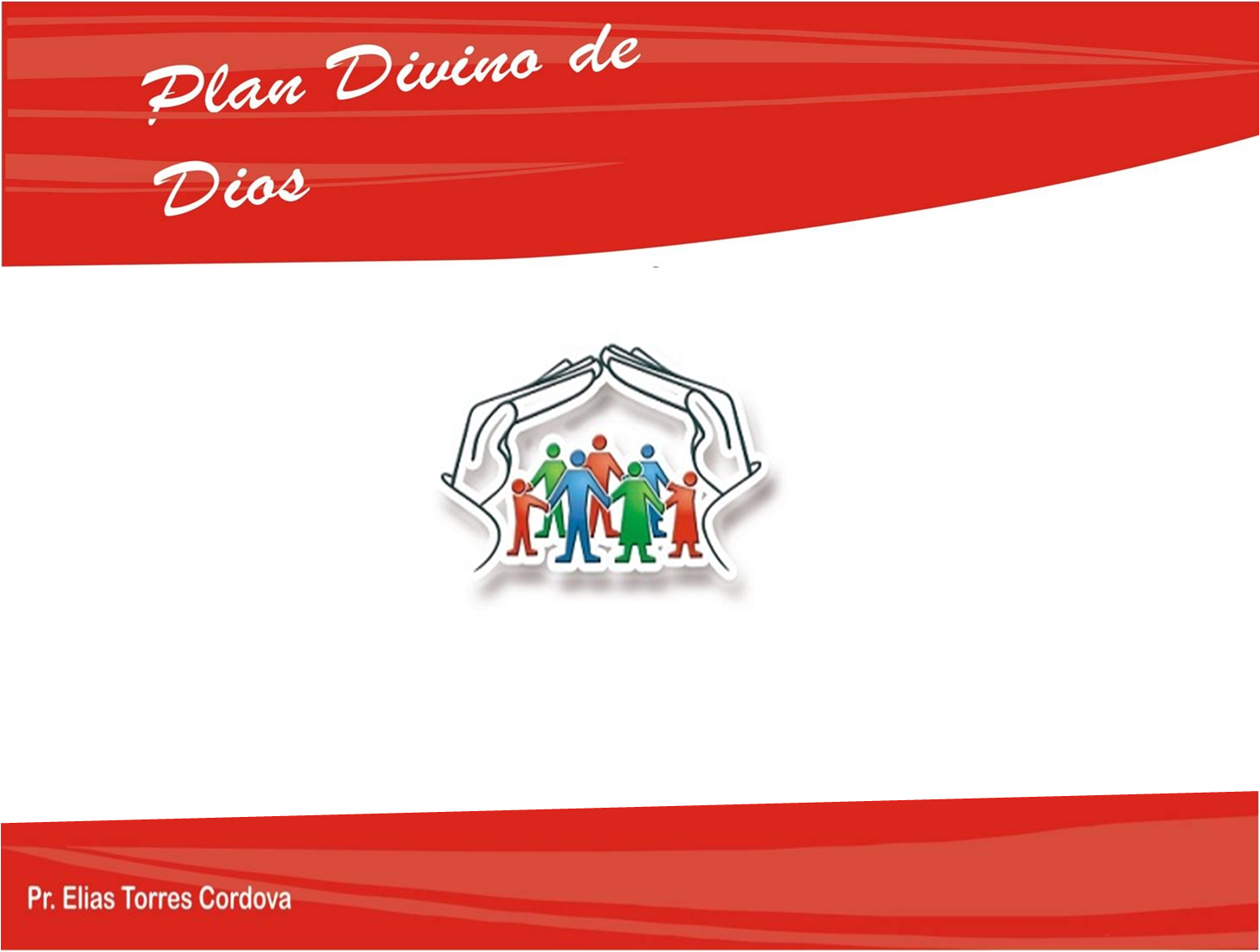 GRUPOS PEQUEÑOS PARA EL TIEMPO DEL FIN
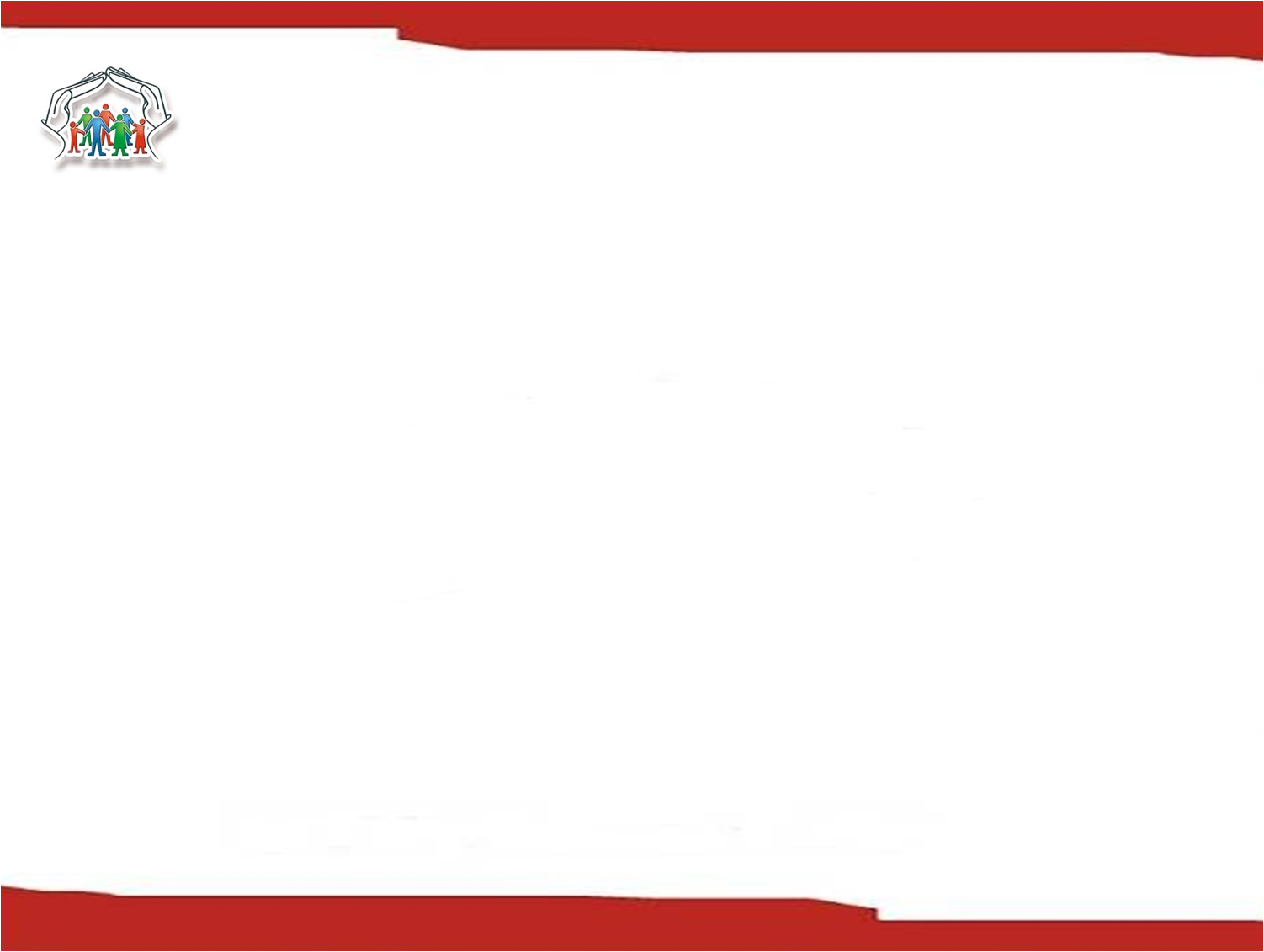 En el año 64 d.c, Nerón, Emperador de Roma, lanzo un decreto contra el cristianismo, apoyando una persecución implacable contra el movimiento religioso recién iniciado.
Los cristianos estaban imposibilitados de construir cualquier tipo de iglesia, porque la reunión de los cristianos era ilegal. Sin embargo, la iglesia no solamente sobrevivió, sino que se extendió por todo el Imperio Romano. El secreto para ese crecimiento: la organización de varios Grupos Pequeños, esparcidos en las ciudades, en los campos y hasta en las catacumbas.
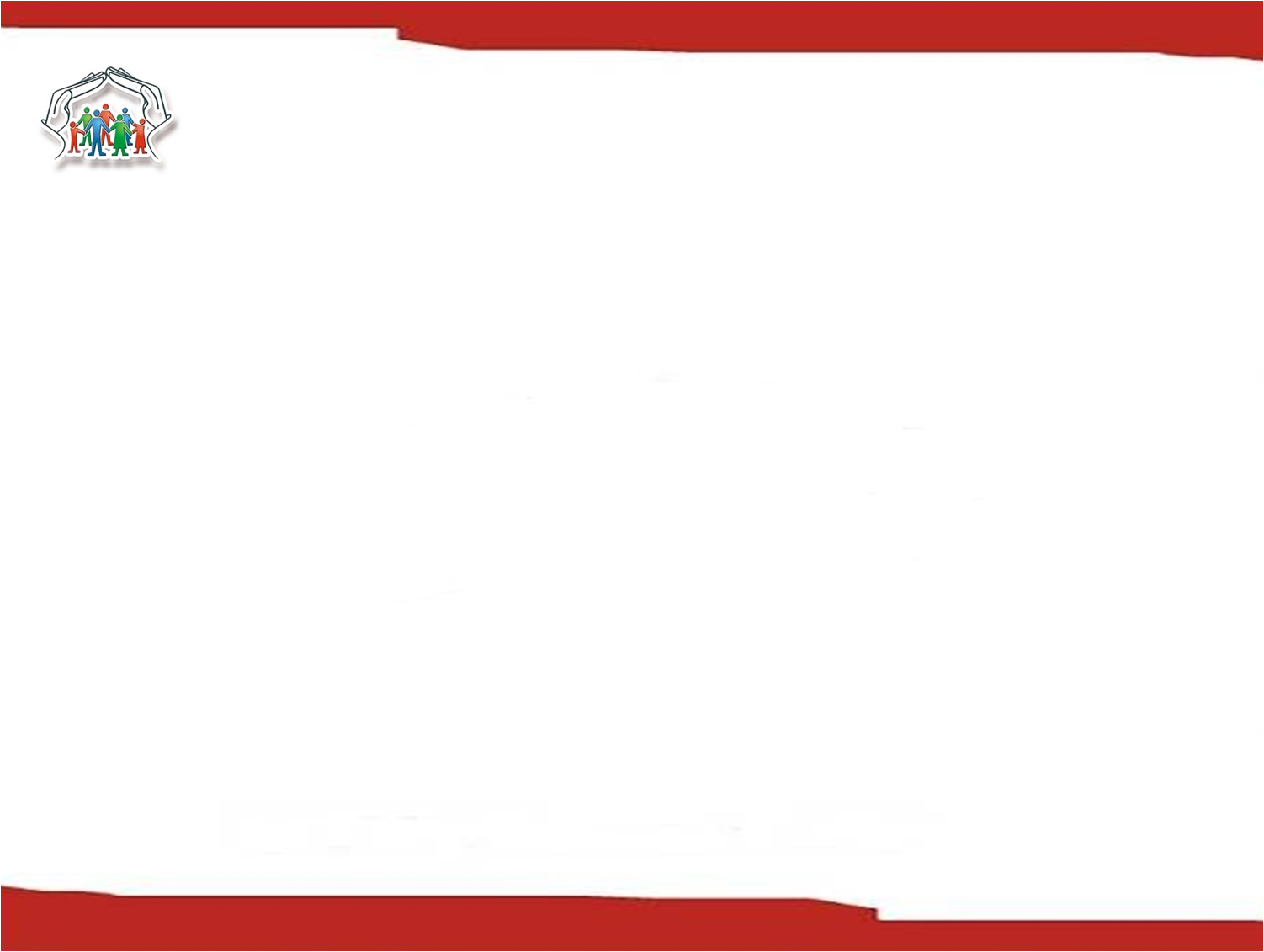 Un texto del libro de los Hechos deja claro cuan intensas fueron las reuniones en Grupos Pequeños.

“Y todos los días, en el templo y por las casas, no cesaban de enseñar y predicar a Jesucristo” (Hech. 5:42).

*La iglesia primitiva creció en la ilegalidad durante mas  
   de doscientos cincuenta años.
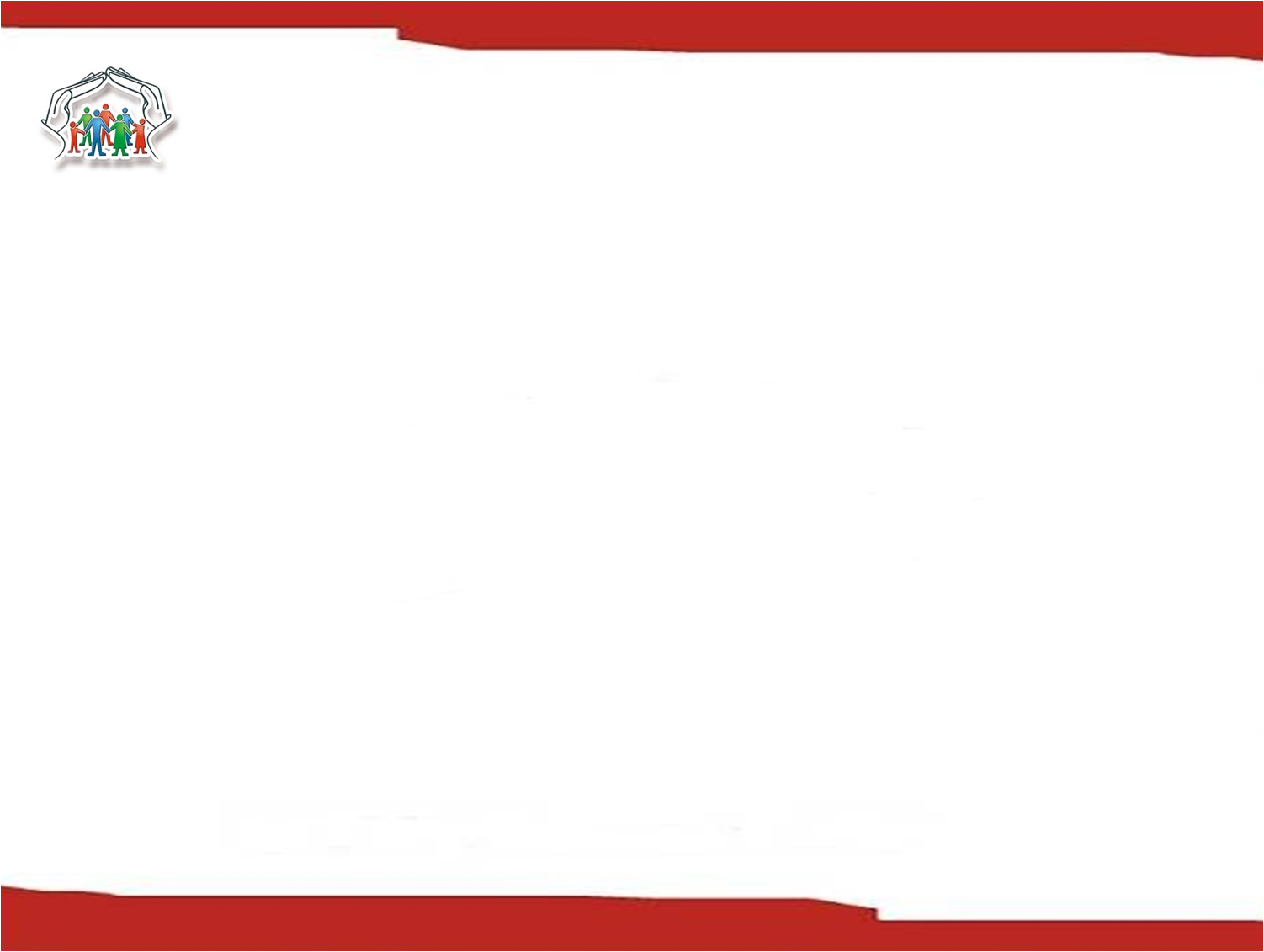 Los cristianos eran inculpados calumniosamente de los más espantosos crímenes y eran señalados como la causa de las mayores calamidades: hambres, pestes y terremotos. Como eran el objeto de odios y sospechas, los delatores estaban listos, por vil interés, a vender a los inocentes. Eran condenados como rebeldes contra el imperio, enemigos de la religión y pestes de la sociedad. Muchos eran arrojados a las fieras o quemados vivos en los anfiteatros. Algunos eran crucificados; a otros los cubrían con pieles de animales salvajes y los echaban a la arena para ser despedazados por los perros.
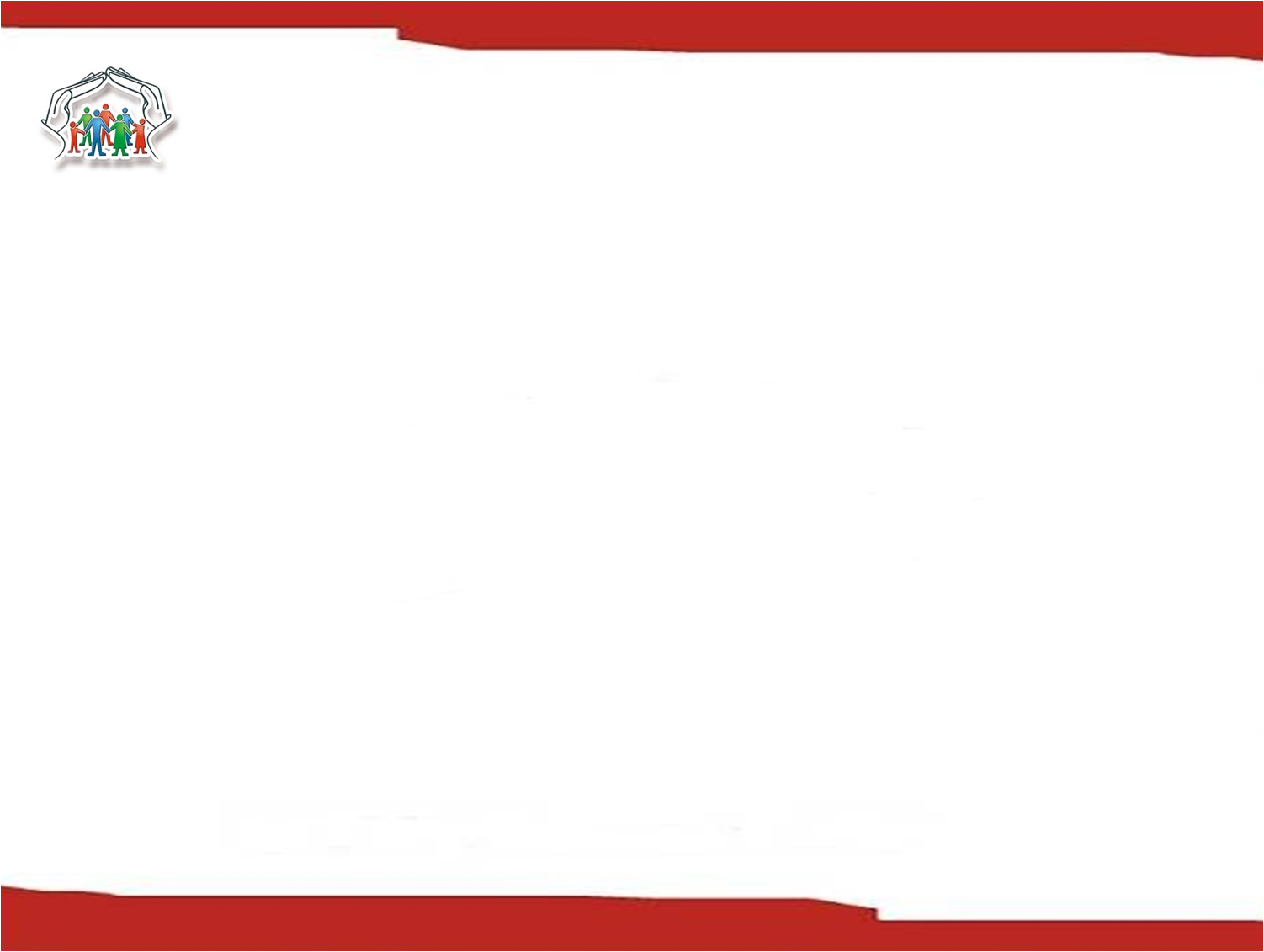 Doquiera buscasen refugio, los seguidores de Cristo eran perseguidos como animales de rapiña. 
 
SE VIERON FORZADOS A BUSCAR REFUGIO EN LUGARES DESOLADOS Y SOLITARIOS, POR LAS MOMTAÑAS, EN LAS CUEVAS Y EN LAS CAVERNAS DE LA TIERRA. (Hebreos 11:37,38)
LAS CATACUMBAS OFRECIERON REFUGIO A MILLARES DE CRISTIANOS. DEBAJO DE LOS CERROS, EN LAS AFUERAS DE LA CIUDAD DE ROMA, SE HABIAN CAVADO GRANDES SUBTERRANEOS A TRAVES DE TIERRA Y PIEDRA PARA ENTERRAR A LOS CRISTIANOS.
 
MILES DE CRISTIANOS FUERON ENCARCELADOS Y MUERTOS, PERO OTROS OCUPABAN SUS LUGARES. Y LOS QUE SUFRIAN MARTIRIO POR SU FE ERAN ASEGURADOS PARA CRISTO Y TENIDOS POR EL COMO CONQUISTADORES.
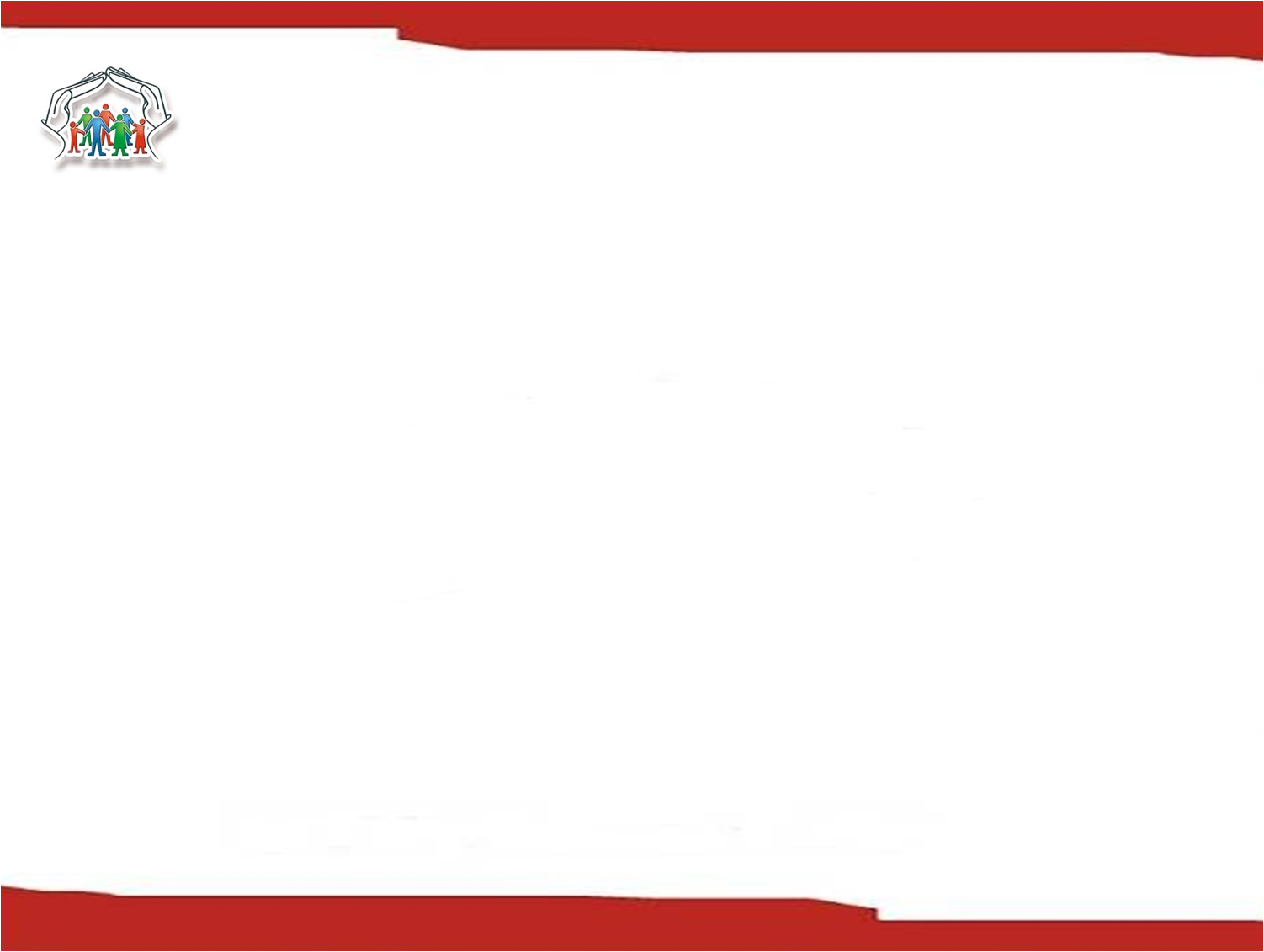 La implantación de los Grupos Pequeños fue 
      fundamental para que eso sucediera.
*Pero, más adelante, el emperador Constantino se 
   convirtió al  cristianismo y legalizo la religión. El 
   cambio fue radical.
*Por orden del Imperio, fueron construidas varias 
   iglesias y basílicas.
*Y se inicio una tendencia que apuntaba a los templos, 
   ya no mas en las casas, como el centro de la vida de la 
    iglesia.
*Los edificios pasaron a tener más importancia que las 
   personas.
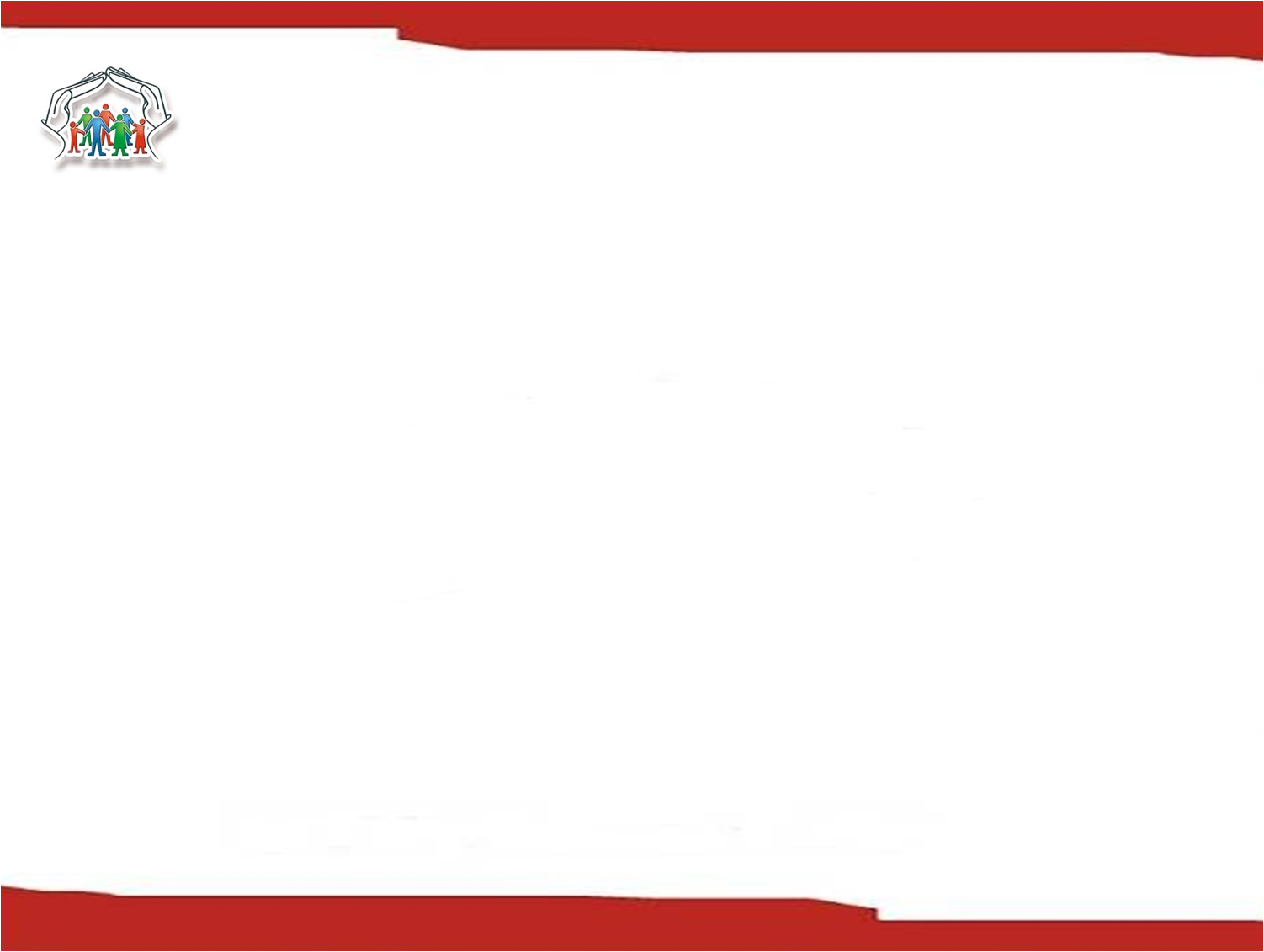 Apocalipsis 13:15-17
  
El momento actual es de interés abrumador para todos los que viven. Los gobernantes y los estadistas, los hombres que ocupan puestos de confianza y autoridad, los hombres y las mujeres pensadores/as de todas las clases, tienen la atención fija en los acontecimientos que se producen alrededor de nosotros. Observan las relaciones que existen entre las naciones. Observan la intensidad que se apodera de todo elemento terrenal, y reconocen que algo grande y decisivo esta por acontecer, que el mundo se encuentra en vísperas de una crisis espectacular. E.D, pág.. 11
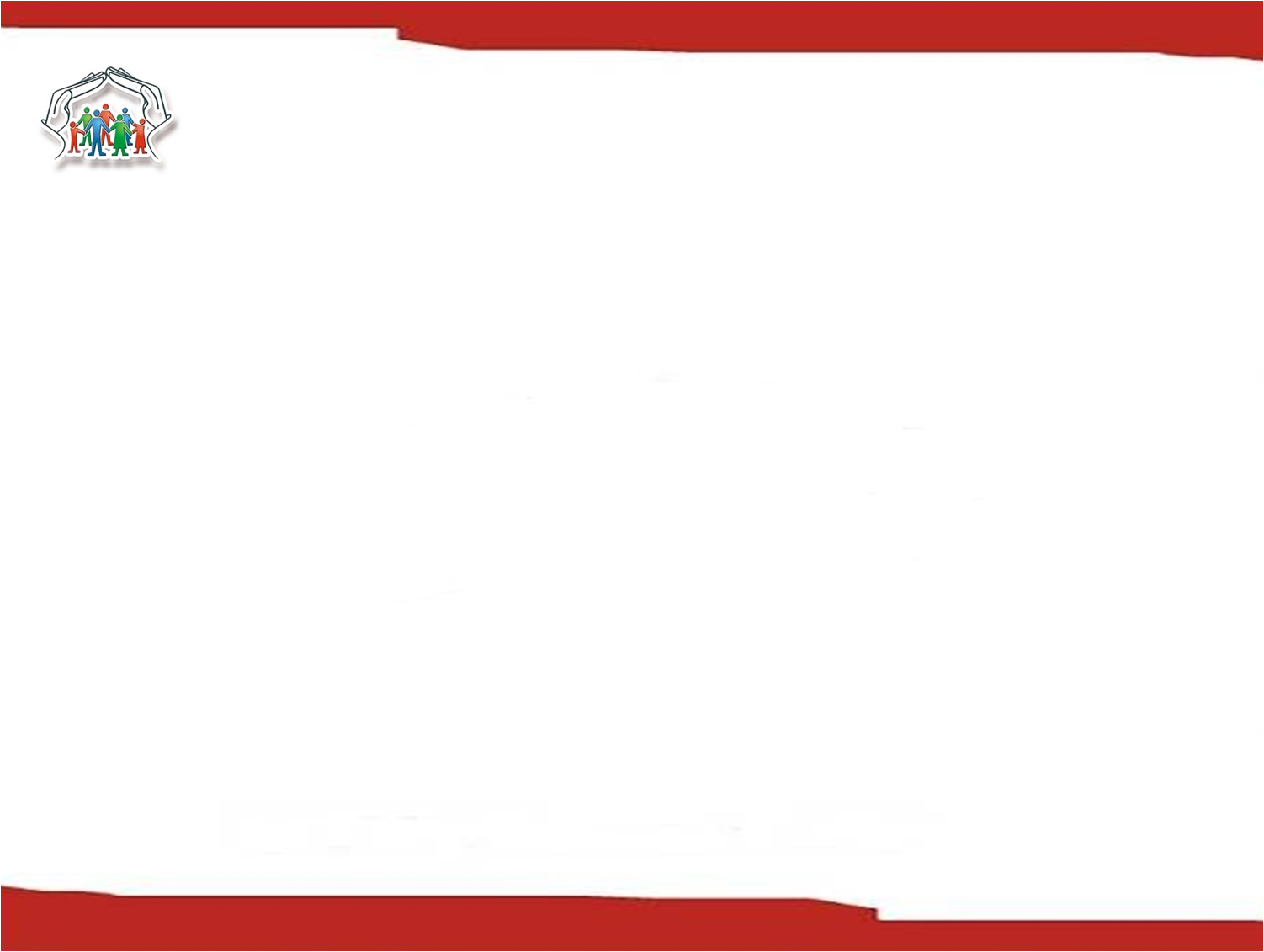 Las calamidades en tierra y mar.
La inestabilidad social.
Las amenazas de guerra, como portentosos presagios.
Las agencias del mal se coligan y acrecen sus fuerzas para la gran crisis final.
Grandes cambios están a punto de producirse en el mundo, y los movimientos finales serán rápidos. E.D, pág., 11
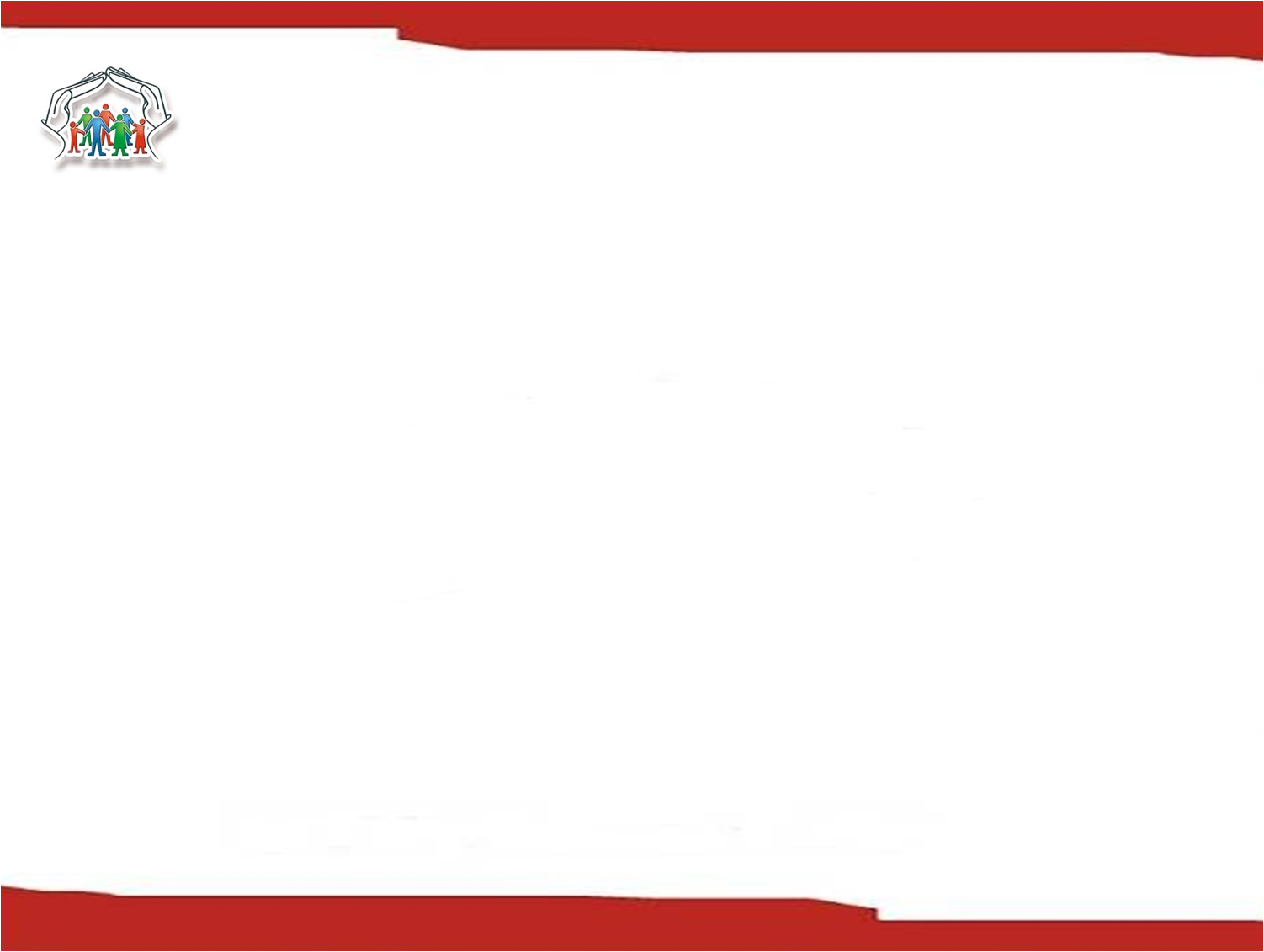 Pronto vendrán tiempos angustiosos
El tiempo de angustia, que irá en aumento hasta el fin, esta a las puertas.
No tenemos tiempo que perder.
La imagen de la bestia hablara y hará matar a todo aquel que no le adorase.
Hará a todos grandes, pequeños, ricos, pobres, libres esclavos ponerle una marca en la mano o en la frente.
Y que ninguno podrá comprar o vender si no tiene la marca de la bestia.
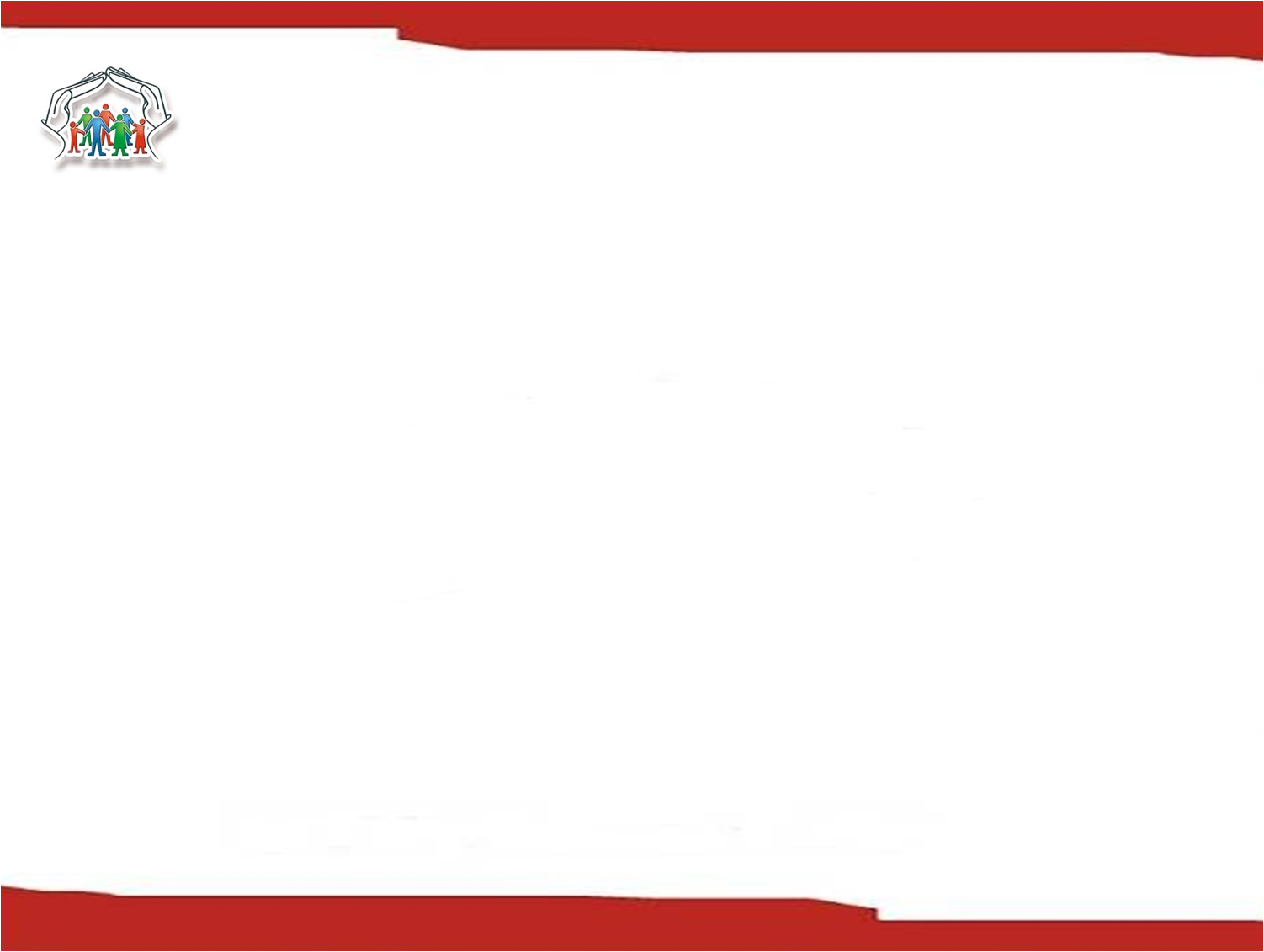 Pronto vendrán tiempos angustiosos

La cuestión del sábado será el punto culminante del gran conflicto final en el que todo el mundo tomara parte.
El tiempo de angustia es eminente, y nos encontramos como las vírgenes dormidas.
Debemos despertar y pedirle al Señor Jesús que nos sostenga con sus brazos eternos y nos lleve a través del tiempo de prueba que esta ante nosotros.
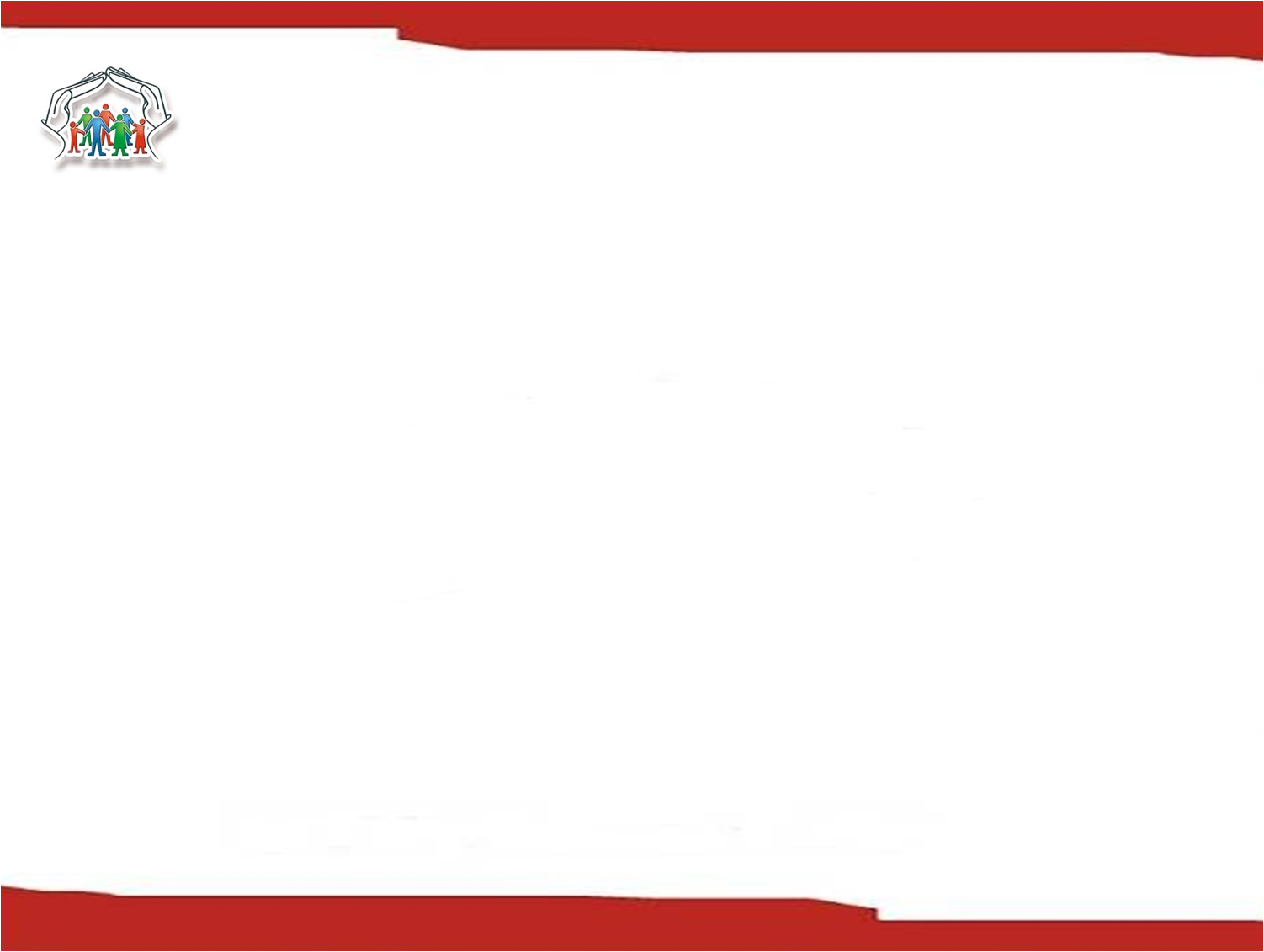 Los Estados Unidos promulgaran una ley dominical
Cuando los Estados Unidos, el país de la libertad religiosa, se una con el papado para forzar la conciencia y obligar a los hombres a honrar el falso día de reposo, los habitantes de todo país del globo serán inducidos a seguir su ejemplo, en ese caso el protestantismo dará la mano al papismo. E.D, pág.. 138
Los protestantes volcaran toda su influencia y su poder del lado del papado; mediante un decreto nacional que imponga el falso día de reposo, darán vida y vigor a la corrompida fe de Roma, reviviendo su tiranía y opresión de las conciencias.
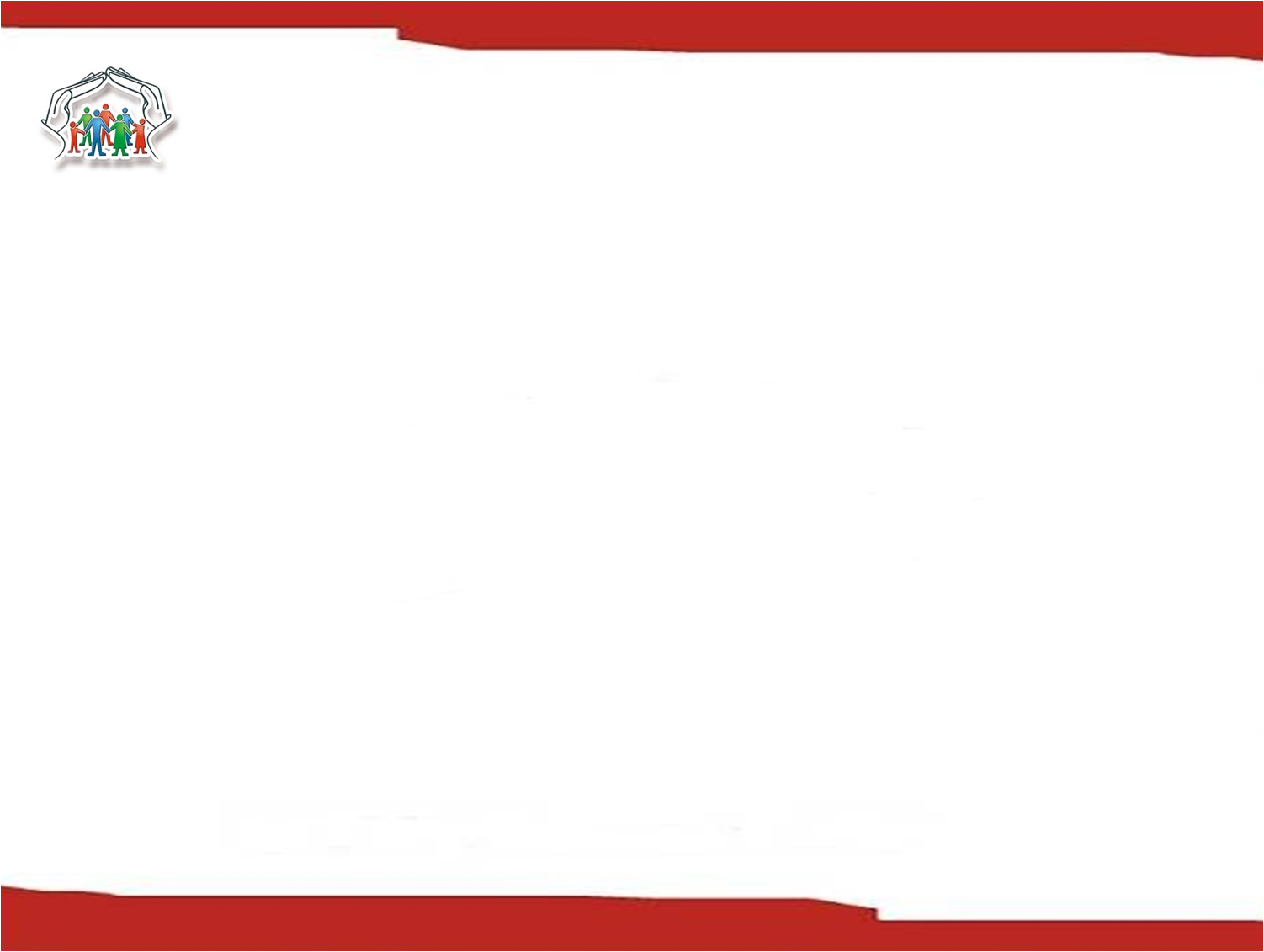 Ante los tribunales
Los que vivan durante los últimos días de la historia de esta tierra sabrán lo que significa ser perseguidos por causa de la verdad.
La injusticia prevalecerá en los tribunales.
Los jueces se negaran a escuchar las razones de los que son leales a los mandamientos
Los adventistas serán tratados con desprecio.
Habrá todo tipo de persecución.
Privado de todo apoyo terrenal.
Algunos serán encarcelados por su fe
Muchos serán ejecutados
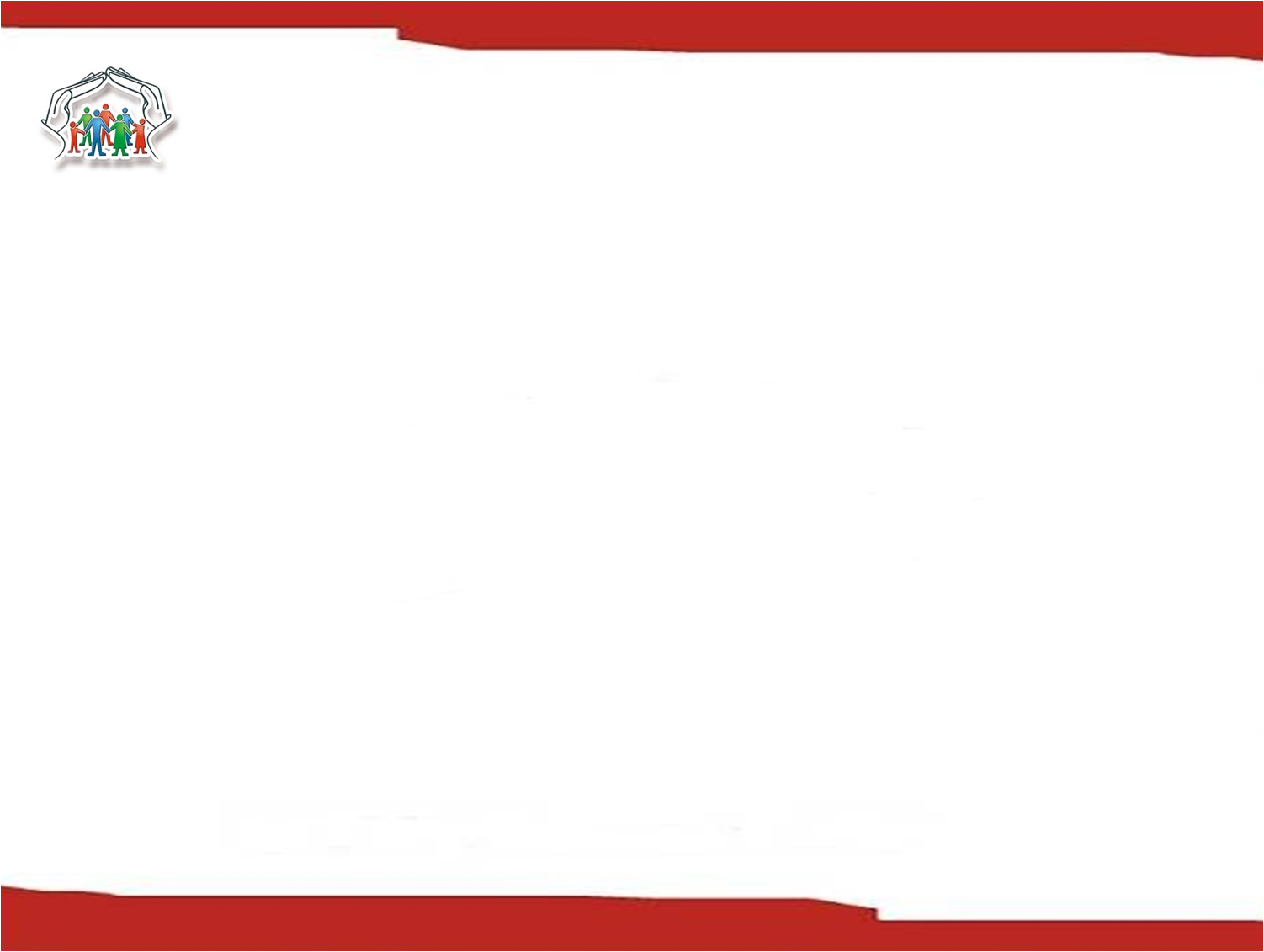 La Persecución esparce al pueblo de Dios
A medida que en diferentes lugares se suscite enemistad contra los que observan el día de reposo del Señor, podría resultar necesario para el pueblo de Dios que se trasladen de esos lugares a otros, donde no enfrenten una oposición tan acérrima.
No está lejano el tiempo en que, como los primeros discípulos, seremos obligados a buscar refugio en lugares desolados y solitarios. Así como el sitio de Jerusalén por parte de los ejércitos romanos fue la señal para que huyeran los cristianos de Judea, así la asunción de poder por parte de nuestra nación (los Estados Unidos), con el decreto que imponga el día de descanso papal, será para nosotros una amonestación.
Entonces será tiempo de abandonar las grandes ciudades y prepararnos para abandonar las menores en busca de hogares retraídos en lugares apartados entre las montañas.
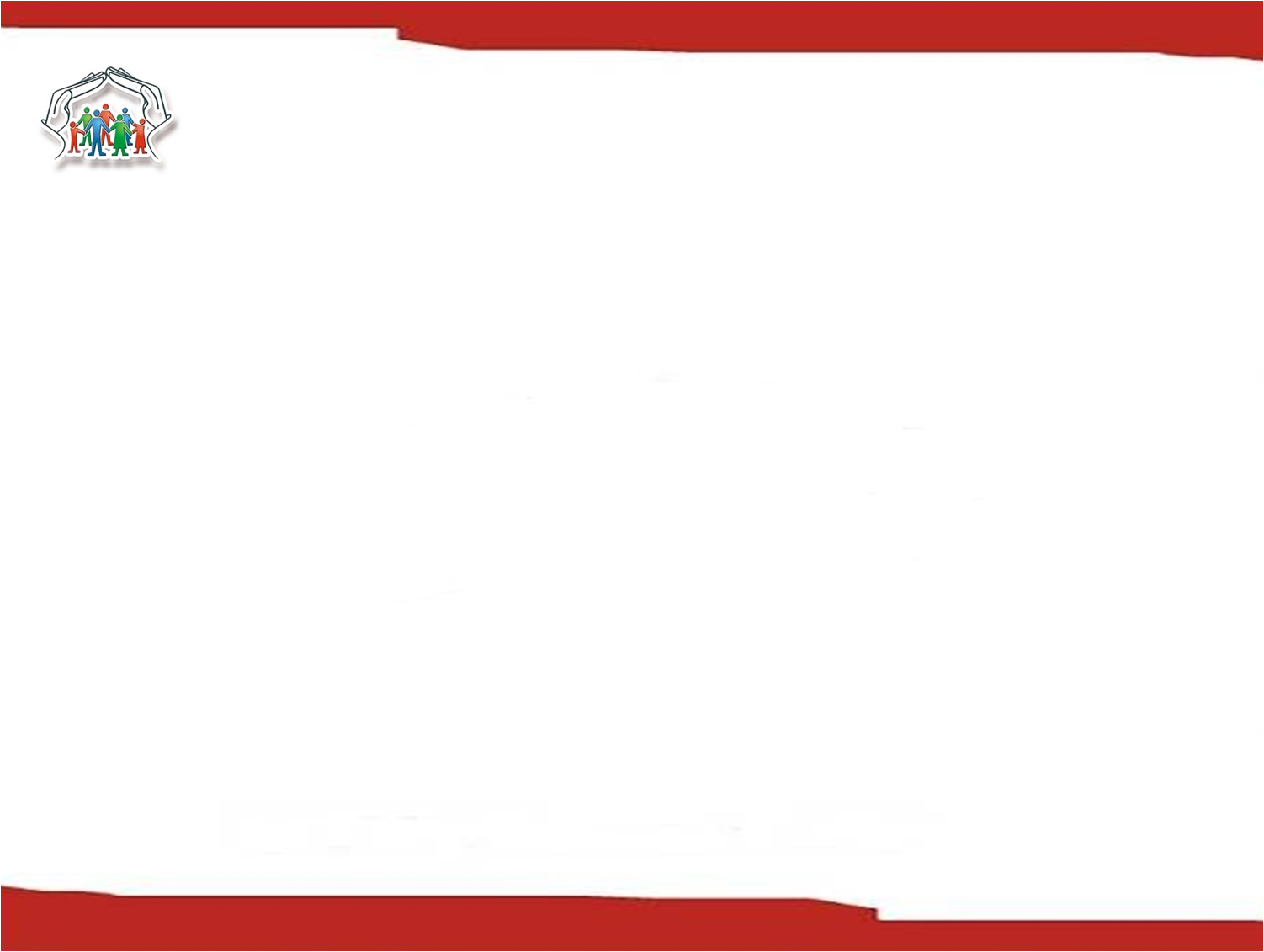 ¿Por qué los Grupos Pequeños para el Tiempo del Fin?

Porque es un retorno a nuestros orígenes bíblicos y adventistas. (Hechos 5:42)
A medida que la iglesia adventista crecía, iba perdiendo la edificación espiritual que se encontraban en las reuniones de las casas.
Necesitamos recuperar el énfasis que colocaban los adventistas primitivos en los GP.
Eran los GPs que enfrentaban la persecución con poder
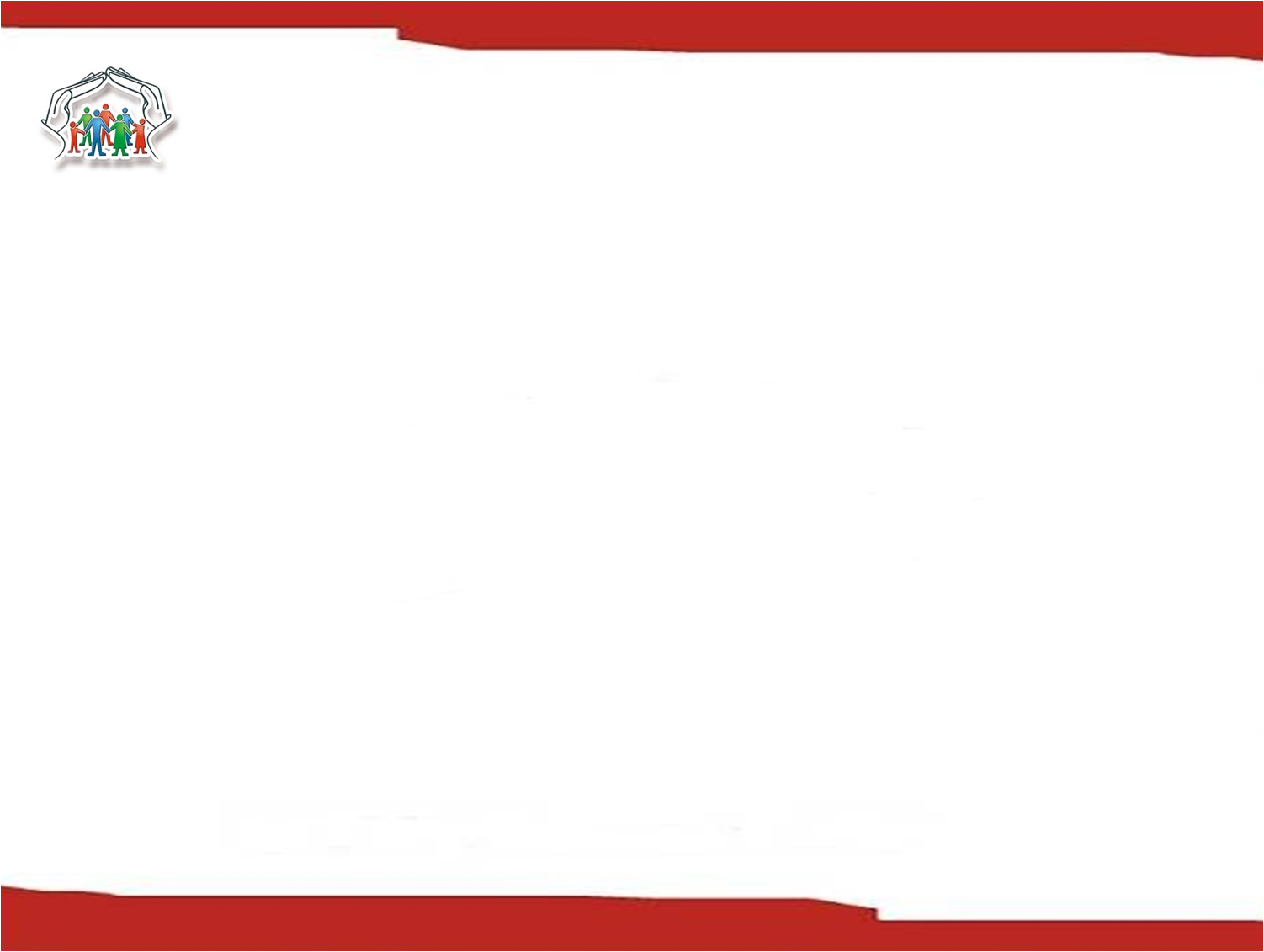 Ventajas de los GP para el tiempo del Fin

Es ideal para discipular
Tener relación y compañerismo
Compartir la vida cristiana
Es ideal para evangelizar
Para enfrentar la oposición
Para estar unidos con Cristo
Para crecer espiritualmente
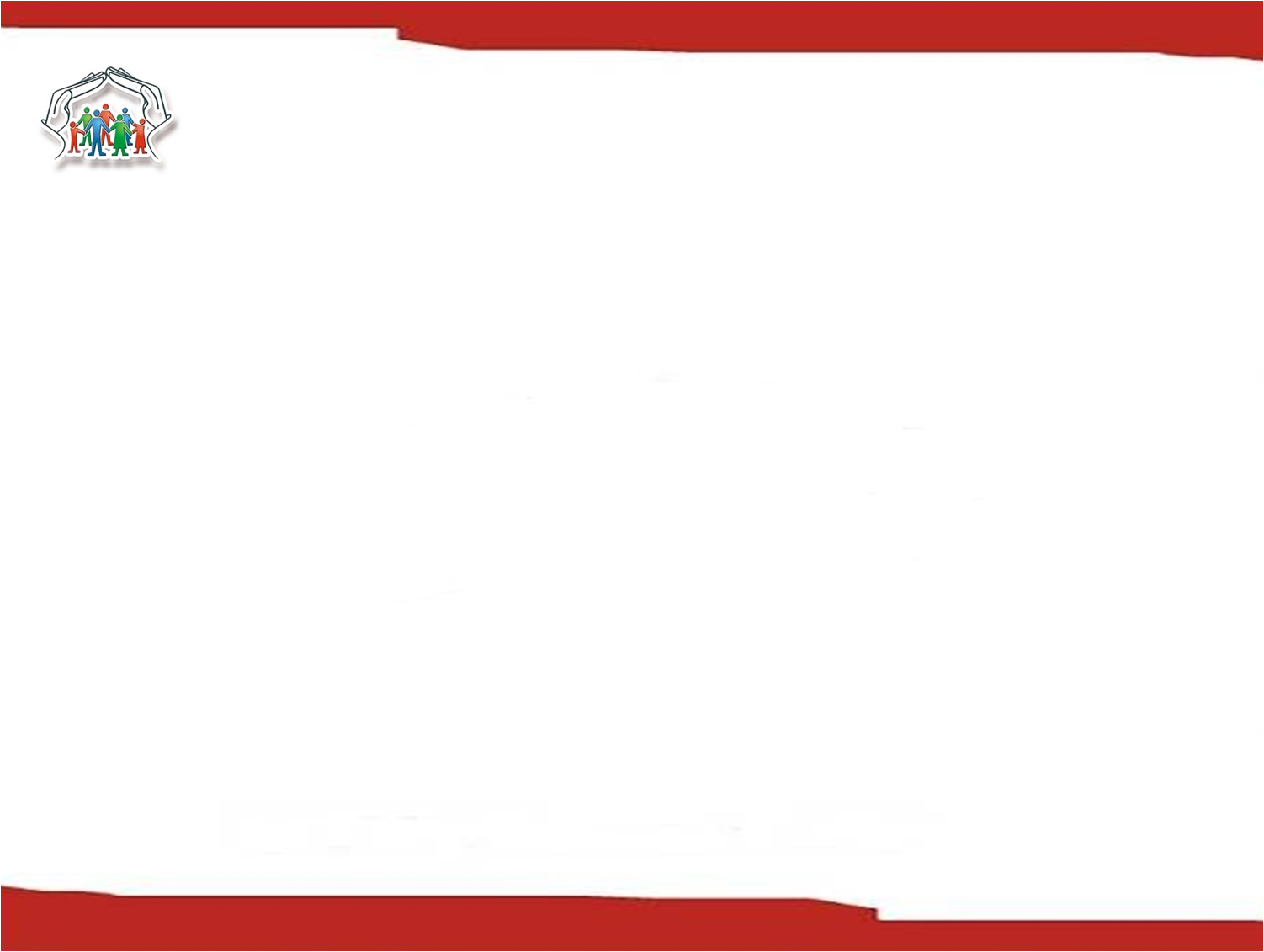 El Regreso al Modelo Bíblico de la Iglesia del Nuevo Testamento
Hará que la iglesia testifique con poder
Con la segunda lluvia tardía las iglesias se llenaran y no habrá mas lugar, la solución serán los Grupos Pequeños.
Cuando la Persecución se dé y las iglesias sean cerradas, lo único que albergara a los fieles serán los Grupos Pequeños.
La iglesia no podrá huir en masa lo hará en Grupos Pequeños.
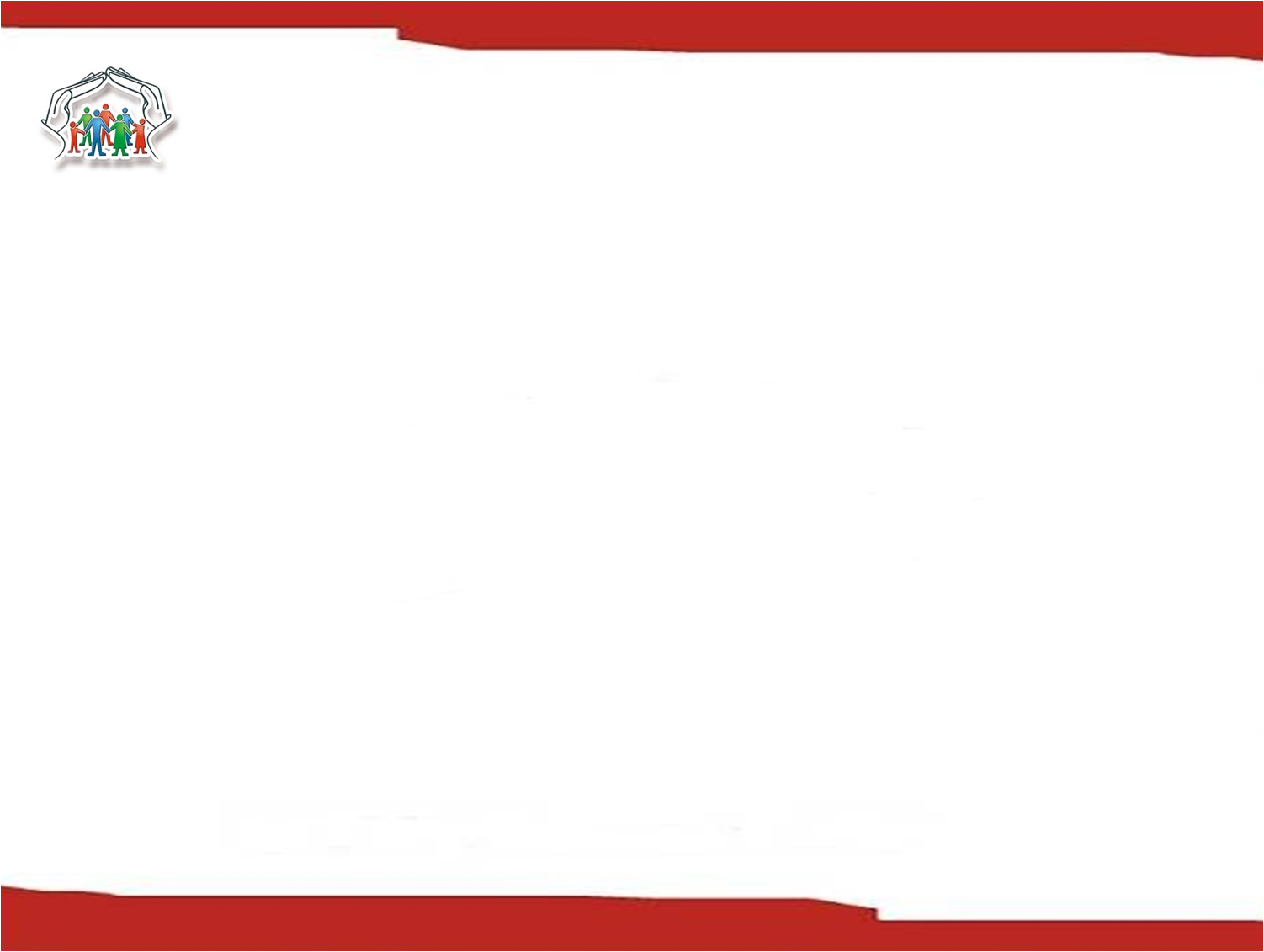 Conclusión
Hoy es el momento que la iglesia se organice y se multiplique en Grupos Pequeños
Hoy es el momento que la iglesia viva en Grupos Pequeños en los momentos finales no habrá tiempo de hacerlo
Hoy Dios nos llama a ser parte activa de un Grupo Pequeño y evangelizar como la iglesia primitiva